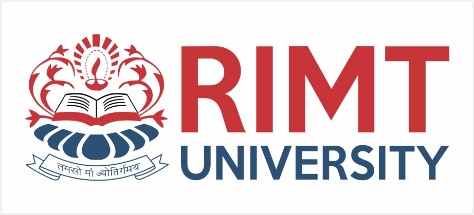 COMPUTER NETWORKS-II / BTCS-3501
Course Name: B.Tech CSESemester: 5th
Prepared by: Er. Jasdeep Singh
education for life                              www.rimt.ac.in
Department of Computer Science & Engineering
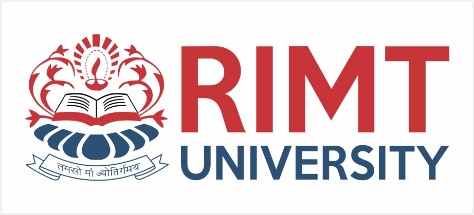 Topics to be covered
Evolution for 2.5G TDMA Standards
education for life                              www.rimt.ac.in
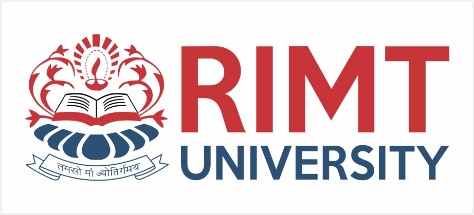 Evolution to 2.5G
2G Data Transmission Capabilities
2G transmits data over voice circuits
Just like a modem
Data is sent in place of voice over the same channel bandwidth, just like voice coding rates in the table above.
Capabilities around 10 kbps.
Applications possible
Limited Internet Browsing
Short messaging
Short messaging service (SMS) in GSM.
Can send a short message to another subscriber's phone.
Popular in Europe and Japan.
education for life                              www.rimt.ac.in
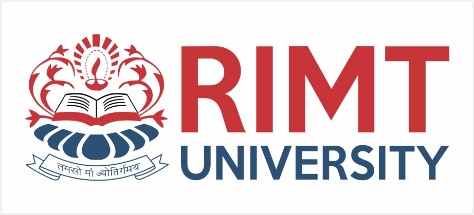 New standards for data over 2G
Called 2.5G technology
Allows existing 2G equipment to be modified for higher data-rate transmissions.
More advanced applications are possible.
Web browsing
Wireless Application Protocol (WAP) that allows standard web pages to be viewed in a compressed format.
E-mail
Mobile commerce
Location-based services (maps, directions, etc.)
education for life                              www.rimt.ac.in
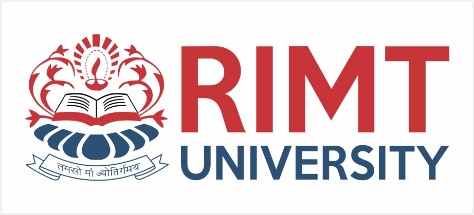 Japan: First country to have a successful widespread mobile data service.
From NTT DoCoMo
I-mode
Proprietary data service
Games
Color graphics
Interactive web page browsing at 9.6 kbps.
Surprisingly popular: 25 million subscribers
education for life                              www.rimt.ac.in
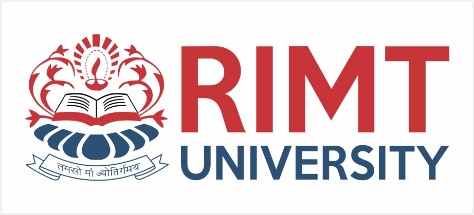 Upgrade Path
A 2.5G technology must match an upgrade path from the 2G technology that is in place.
Same air interface
Do not want to require wholesale RF equipment changes at the base stations.
Only require upgrades to software.
Plus addition of more equipment to work with base station equipment.
education for life                              www.rimt.ac.in
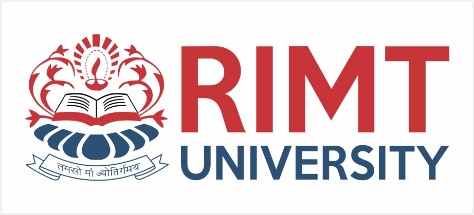 education for life                              www.rimt.ac.in
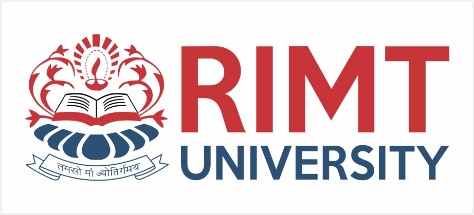 TDMA upgrades
Three upgrade paths for GSM
Two are also upgrades for IS-136.
1. High Speed Circuit Switched Data (HSCSD) for GSM
Allows subscriber to use consecutive time slots in TDMA.
Up to 57.6 kpbs
Four 14.4 kbps channels.
Ideal for "voice-like" services.
Since it still uses voice channel capabilities.
Streaming voice or low quality video
 Interactive web sessions.
Only requires a software change at GSM base stations.
education for life                              www.rimt.ac.in
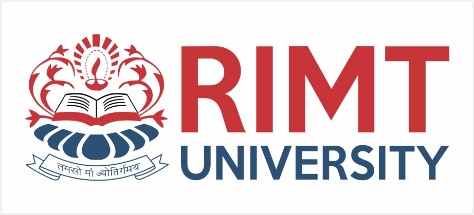 2. Generalized Packet Radio Service (GPRS) for GSM and IS-136
Good for data applications
E-mail, faxes, web browsing
Sets aside groups of TDMA channels as shared data channels.
Assumes users download much more than they upload.
Slower data rate upload than download
education for life                              www.rimt.ac.in
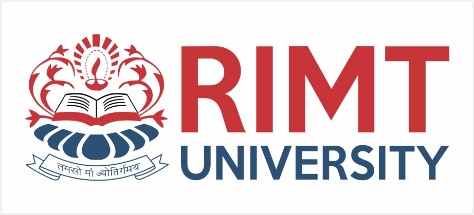 Shares individual radio channels and time slots.
All data is sent as packets.
Can support many more users, since user traffic is usually bursty.
Users transmit in short bursts and then are idle.
Completely redefined air interface to handle packet data.
GPRS units tune into GPRS radio channels and are "always on" to send data at any time.
education for life                              www.rimt.ac.in
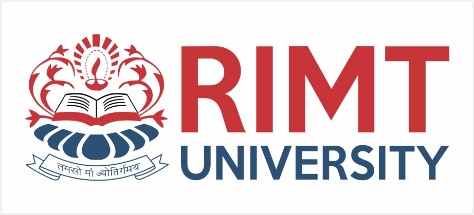 If all 8 time slots are taken by one user, can achieve 171.2 kbps.
8 times 21.4 kbps (rate with error coding)
Applications must provide their own error correction bits.
Add additional bits (like CRC codes) to be able to detect errors.
As part of the carried data payload in GPRS.
Also cannot achieve 171.2 kbps when other users are also sending data, since users share the channel.
education for life                              www.rimt.ac.in
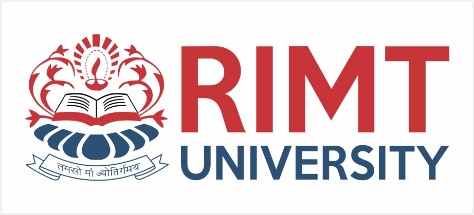 Upgrade requirements
Need connections of base stations into a data network through routers and Internet gateways.
New software in base station.
No change to RF hardware.
Originally designed for GSM but upgraded to also support IS-136.
education for life                              www.rimt.ac.in
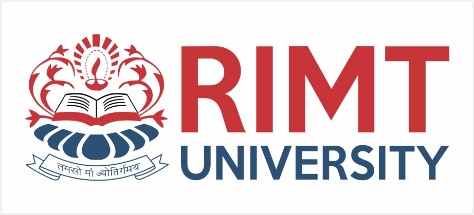 3. Enhanced Data Rates for GSM Evolution (EDGE) for GSM and IS-136
More advanced upgrade to GSM than GPRS.
Additional new hardware and software at base stations.
Supports a technology path to 3G.
Uses new modulation schemes (8-PSK) that is used in addition to GSM’s standard (GMSK).
Adaptive modulation uses the best modulation for instantaneous conditions of the network.
education for life                              www.rimt.ac.in
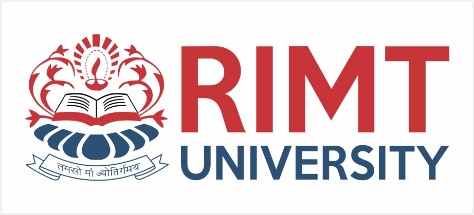 Much higher data rates – from the new modulation schemes and the adaptation.
Practical raw data rates up to 384 kbps.
For a single user taking a full 200 kHz GSM channel.
Can achieve several megabits per second by using multiple GSM channels.
Although your textbook considers this a 2.5G service, some service providers call EDGE 3G.
Carriers who offer this service (for example, Cingular/AT&T) say it offers rates up to 135 kbps.
education for life                              www.rimt.ac.in
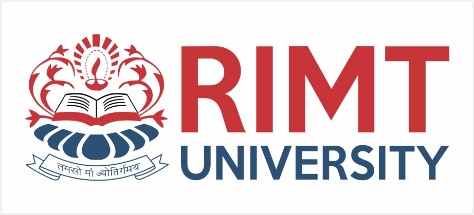 Upgrade path from IS-95A to IS-95B for 2.5G CDMA
Only one upgrade path for IS-95
Users can use up to 8 CDMA codes simultaneously.
14.4 kpbs * 8 = 115.2 kbps
Practical throughput is 64 kbps that can actually be achieved.
Also changes the method of handoff between base stations.

What summarizes the difference between 2G and 2.5G?
What is not different between 2G and 2.5G?
education for life                              www.rimt.ac.in
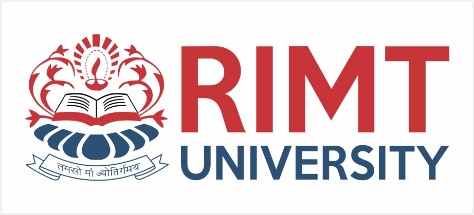 Topics to be covered in next lecture
IS-95B for 2.5G CDMA
education for life                              www.rimt.ac.in